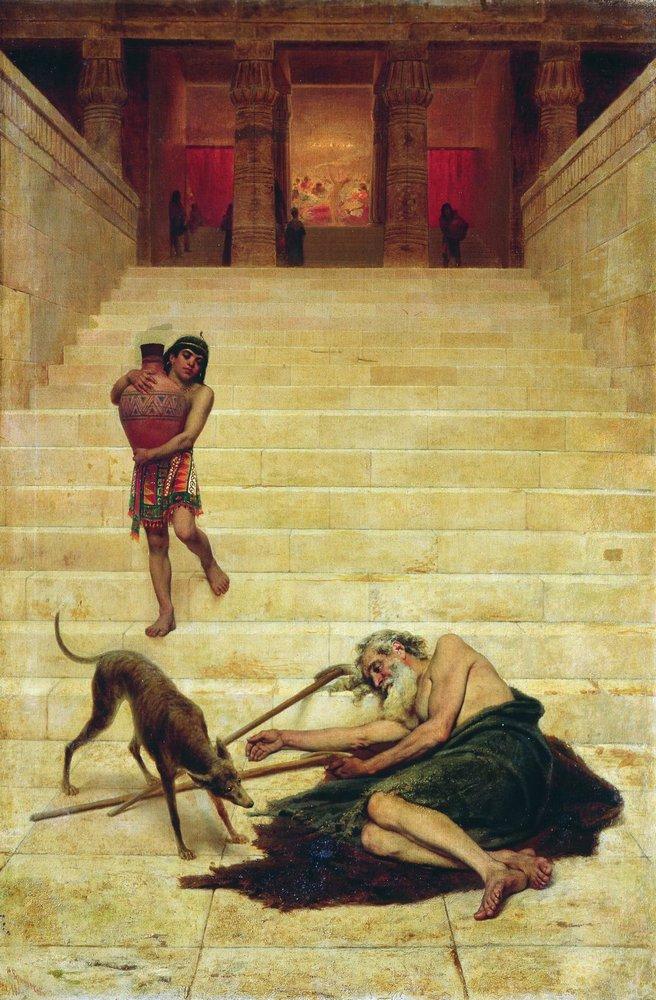 목회칼럼 Pastoral Column
공동관심사의 나눔 Announcement
1. Welcome! 환영하고 축복합니다기쁨과 은혜가 넘치는 제일한인교회에 오신 것을 진심으로 환영합니다. 처음 방문하신 분은 담임목사의 안내를 받으시기 바랍니다. 
2. 성령강림 후 열여섯째 주일항상 기뻐하고 쉬지 말고 기도하십시오. 범사에 감사하십시오. 이것이 그리스도 예수 안에 있는 여러분을 향한 하느님의 뜻입니다.   
3. <New Being> 시리즈 설교 1 (3주)9/11 딤전 1:12-17 차고 넘치게 베푸신 은총9/18 딤전 2:1-7 모든 사람의 구원을 소망하라9/25 딤전 6:6-19 근원과 연결된 자족의 기쁨
4. 세계성찬주일 연합예배: 10월 2일 오전 10시친교는 별도로 없으며, 간단한 레모네이드와 커피 및 스낵이 정문 앞 야외에 준비됩니다. 연합성가대와 봉헌위원으로 자원하실 분은 예배 후 담임목사에게 말씀해 주십시오. 
5. 중보기도-세바스찬의 완전 회복을 위해-모든 교우들과 가족들의 건강을 위해-생일 맞이한 정정욱 장로님을 위해 (9/26)-조경희님(박승희 권사 올케) 폐 건강-박영미 교우의 다리 회복, 여행 회복을 위해-양승숙 권사의 어깨 회복을 위해-정옥자 교우의 손가락, 발목 회복을 위해-뉴저지 최석은님의 투석을 위해-주승 형제(홍지복 님 장남) 회복을 위해-스티브 형제의 창업한 비즈니스를 위해-박승희 권사의 건강 회복을 위해-윤신혜 자매의 임신을 위해-이어진 자매 어머니의 어깨 회복을 위해-김경신 집사의 투병 치료와 회복을 위해-로드아일랜드 한인들의 건강을 위해-우크라이나 전쟁 종식을 위해-전쟁과 물가로 고통받는 저소득층들을 위해-마서스비니어드 지역과 난민들을 위해

-총기에 위협당하지 않는 안전한 사회를 위해우크라이나를 위해 : -난민들을 위한 안전한 통로를 허락하소서.-살해당하고 상처입은 민간인을 위로하소서. -분쟁으로 위협받고 있는 가정을 보호하소서.-트라우마를 겪게 될 어린이들을 치유하소서.-난민들을 위한 안전한 통로를 허락하소서.-서방 세계가 지혜롭게 판단하게 하소서.-우크라이나 위정자들에게 힘과 소망을 주소서


-살해당하고 상처입은 민간인을 위로하소서.-서방 세계가 지혜롭게 판단하게 하소서.-우크라이나 위정자들에게 힘과 소망을 주소서.
-전쟁과 물가로 고통받는 저소득층들을 위해
우크라이나를 위해 : -난민들을 위한 안전한 통로를 허락하소서.-살해당하고 상처입은 민간인을 위로하소서. 
-분쟁으로 위협받고 있는 가정을 보호하소서.-트라우마를 겪게 될 어린이들을 치유하소서.-난민들을 위한 안전한 통로를 허락하소서.-살해당하고 상처입은 민간인을 위로하소서.-서방 세계가 지혜롭게 판단하게 하소서.-우크라이나 위정자들에게 힘과 소망을 주소서.
-러시아가 평화의 소중함을 깨닫게 하소서.-3차대전, 핵전쟁으로 확산되지 않게 하소서.






3. 기도 제목 업데이트주보에 알려서 다같이 중보할 기도와 담임목사가 조용히 중보할 기도를 구분하여 봉헌 시간에 제출하여 주십시오.   



-신나는 협동조합의 사역을 위해-포괄적 이민개혁법안 BBB 상원 통과를 위해-코로나 종식을 위해



3. Christmas Pageant12/19(주일) 오전 10시에 브랜든 에이든 진하 은하가 참석합니다. 어린이들은 9시 30분까지 친교실로 모입니다.  
방문하신 여러분을‘누구라도’환영합니다.
▶공동기도
주님, 어려웠던 시절, 
손잡아 주었던 이들의 
고마움을 기억합니다. 

즐거운 시절, 
같이 웃으며 삶의 기쁨을 나누던 
벗들을 기억합니다. 

슬픔도 기쁨도 
모두가 나를 키우시는 
하느님의 섭리이며, 

겸손하신 주님의 형상으로 
깎으시는 손길임을 
이 시간 고백합니다. 

주님께서 주신 이 삶을 
경이롭게 누릴 뿐만 아니라, 
인연 닿는 이에게도 
이 생명의 충만함을 나누게 하소서. 

그리스도께서 가신길, 
손잡아 주고 밀어주며, 
형제, 자매와 함께 가는 
기쁨을 누리게 하소서. 

사랑이신 주 예수 그리스도의 
이름으로 기도드립니다. 아멘.
표도르 브로니코프(Fyodor Bronnikov)의 'Lazarus at the rich man's gate, 1886' 입니다. 브로니코프는 러시아 역사화가이며, 초상화와 풍경화와 종교화도 제법 그렸습니다. 오늘 이 성화는 부자의 집 앞에 앉아있는 나사로의 모습을 묘사하고 있습니다.
9-25-2022
성령강림 후 열여섯째주일 
Sixteenth Sunday after Pentecost
통권 44-38호
어떤 상황에도 예배하는 공동체
복음을 삶으로 증거하는 공동체
정의와 평화를 추구하는 공동체


제일한인교회는 1979년 로드아일랜드 주에 처음 설립된 한인교회입니다. 다양성, 평신도 참여, 정의평화 사역에 중점을 두는 그리스도 연합교회 (United Church of Christ)에 소속되어 있습니다. 

No matter who you are or where you are on life’s journey, you are welcome here.








                First Korean Church UCC 또는
                     제일한인교회 UCC 검색
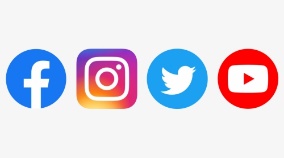 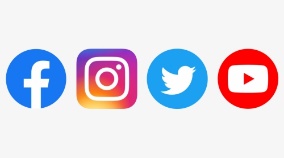 담임목사 노용환 Rev. Noh Yonghwan  
시무장로 정정욱 Elder Jhung Jhung Woock
546 Budlong Road, Cranston, RI 02920
(401) 339-4713, KOREANUCC.ORG
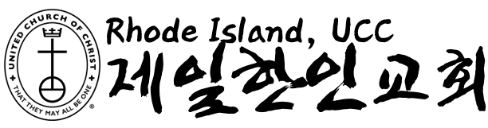 0925 공동예배 성령강림 후 열여섯째주일                                                                                                                    ○ 헌금은 입장할 때  Tray에 넣어주세요. ○ 순서자는 우측 단상 마이크를 이용해 주세요.
주신 분도 하나님이시요, 거두어 가시는 분도 하나님이심을 믿습니다. 다만 잠시 우리에게 맡기신 것이니, 하나님의 뜻에 합당하게 사용하게 하옵소서.

◉ 파송 찬양 | 미국장로교찬송가 346장  
예수님은 모든 것의 근원이시니말씀으로 세상 만물을 창조하셨네주는 교회의 머리이시니죽음 권세 이기신 우리 구세주(원곡 아리랑, 버트폴만 작사, 오소운 역사)

◉ 파송사 | Sending Message
목사: 이제 평안히 돌아가십시오. 복음의 말씀을 들었으니 한 주간 하느님께서 주신 것을 세어보고, 자족의 기쁨을 누려보십시오.(아멘)

 ◉ 축도 | Benediction
◉ 평화의 인사 | Passing the Peace 
목사: 여러분 모두는 그리스도의 몸이고
         여러분 각자는 그 분의 지체입니다.              그리스도께서 우리를 위해 평화를           이루셨으니 하나님 안에서 하나가 됩시다. 주님의 평화가 여러분과 함께!  
회중: 또한 목사님과 함께 !    
서로: 주님의 평화를 빕니다. 

::: 말씀의 예전 :::

○ 시편 낭송 | | 91
1    지존하신 분의 거처에 몸을 숨기고 ◯
.     전능하신 분의 그늘 아래 머무는 사람아,

2    주께서 네 피난처시요, 네 요새이시며 ◯
.     네가 의지하는 하느님이라고 말하여라.

3    그분이 너를 사냥하는 자의 덫과 ◯
.     죽을 병에서 건져주시어,

4    당신 날개 깃 아래 숨겨주시리라. ◯
.     그의 진실하심이 너의 갑옷이 되고 
.     방패가 되신다.

5    밤에 덮치는 무서운 손 ◯
.     낮에 날아드는 화살을 두려워 마라.

6    밤중에 퍼지는 염병도 ◯
.     한낮에 쏘다니는 재앙도 두려워 마라.

14 나에게 부르짖는 자를 내가 건져주며 ◯
.     나의 이름을 아는 자를 내가 높여주리라.

⦿   영광이 성부와 성자와 성령께 ◯
.     처음과 같이 지금도 그리고 영원히, 아멘.









◉  평화의 인사 | Passing the Peace 
 목사: 그리스도께서 우리를 위하여 평화를   이루셨으니 주님 안에서 하나가 됩시다. 주님의 평화가 항상 여러분과 함께 
 회중: 또한 목사님과 함께 !    
 서로: 주님의 평화를 빕니다.
◉  성서 봉독 | 디모데전서 6:7-12  | 양은정 목사      봉독자: 디모데에게 전한 첫째 편지입니다.                     ( 자리에 앉아서 듣습니다 )   

7 우리는 아무것도 세상에 가지고 온 것이 없으며 아무것도 가지고 갈 수 없습니다.  8 먹을 것과 입을 것이 있으면 그것으로 만족하시오.  9 부자가 되려고 애쓰는 사람은 유혹에 빠지고 올가미에 걸리고 어리석고도 해로운 온갖 욕심에 사로잡혀서 파멸의 구렁텅이에 떨어지게 됩니다.  10 돈을 사랑하는 것이 모든 악의 뿌리입니다. 돈을 따라다니다가 길을 잃고 신앙을 떠나서 결국 격심한 고통을 겪은 사람들도 있습니다. 11 하느님의 일꾼인 그대는 이런 것들을 멀리하고 정의와 경건과 믿음과 사랑과 인내와 온유를 추구하시오. 12 믿음의 싸움을 잘 싸워서 영원한 생명을 얻으시오. 
봉독자: 주님의 말씀입니다.다함께: 하나님께 감사드립니다.


    이 말씀 따라 사는 동안 지치지 않게 하시고    이 말씀 따라 사는 동안 주님 나라 이루소서

○ 하늘뜻 | 근원과 연결된 자족의 기쁨 | 노용환 목사

::: 파송의 예전 :::

○ 봉헌 | Offering | 450장 (376) |양승숙 권사
(1) 내 평생 소원 이것뿐 주의일하다가 
이세상이 명하는날 주앞에 가리라
(2) 꿈같이 헛된 세상일 취할것 무어냐
이 수고 암만하려도 헛된것뿐일세
(3) 금보다 귀한 믿음은 참 보배되도다
이 진리 믿는사람들 다 복을 받겠네

주신 분도 하나님이시요, 거두어 가시는 분도 하나님이심을 믿습니다. 다만 잠시 우리에게 맡기신 것이니, 하나님의 뜻에 합당하게 사용하게 하옵소서. 예수님의 이름으로 감사하며 기도합니다. 


○ 공동관심사의 나눔 | 정정욱 장로


홀수달
1주
우리에게 있는 모든 것은 몸이든, 마음이든, 생명까지도 모두 하나님께서 맡기신 것이오니, 하나님께서 허락하신 동안, 하나님 뜻에 따라 잘 사용하게 하옵소서. 예수님의 이름으로 감사하며 기도합니다. 

2주
우리가 가진 모든 것, 손에 있든지, 마음에 있든지, 모두 하나님께서 맡기신 것이오니, 다만 세상 사는동안, 하나님 뜻에 따라 잘 사용하게 하옵소서. 예수님의 이름으로 감사하며 기도합니다. 

3주
우리가 가진 것은 모두 하나님의 것입니다. 다만 세상을 사는 동안 하나님의 뜻에 합당하게 사용하도록 맡기신 것이니, 하나님께서 기뻐하시는 일에 사용하게 하옵소서. 예수님의 이름으로 감사하며 기도합니다.

4주
주신 분도 하나님이시요, 거두어 가시는 분도 하나님이심을 믿습니다. 다만 잠시 우리에게 맡기신 것이니, 하나님의 뜻에 합당하게 사용하게 하옵소서. 예수님의 이름으로 감사하며 기도합니다.  

짝수달
5주 
우리가 가진 모든 것은 우리의 호흡까지도 모두 하나님의 것입니다. 우리에게 허락하신 날들 동안 하나님 뜻에 따라 사용하게 하옵소서. 예수님의 이름으로 감사하며 기도합니다. 

6주 
모든 것이 하나님께로부터 왔으니 세상 사는 동안 하나님의 뜻에 따라 이웃과 함께 나누며 사용하게 하옵소서. 예수님의 이름으로 감사하며 기도합니다. 

7주
우리가 가진 모든 것은 우리가 세상을 살아가는 동안 사용하라고 맡기신 것이오니, 하나님께서 허락 하시는 날들 동안, 하나님 뜻에 합당하게 사용하게 하옵소서. 예수님의 이름으로 감사하며 기도합니다.  

8주
우리에게 모든 것을 주신 하나님, 주신 분도 하나님이시요, 거두어 가시는 분도 하나님이심을 믿습니다. 다만 잠시 우리가 세상에 사는 동안, 우리에게 사용하라고 맡기신 것이니, 하나님의 뜻에 합당하게 사용하도록 하옵소서. 예수님의 이름으로 감사하며 기도합니다.
::: 입장의 예전 :::

○ 예배로 부름 | Call to Worship
○ 예배 기원 | Invocation
◉ 여는 찬송 | Opening Hymn | | 32장 (48)
만유의 주재 존귀하신 예수 
사람이 되신 하나님
나 사모하여 영원히 섬길 
내 영광되신 주로다

화려한 동산 무성한 저 수목 
다 아름답고 묘하나
순전한 예수 더 아름다워 
봄 같은 기쁨 주시네

광명한 해와 명랑한 저 달빛 
수 많은 별들 빛나나
주 예수 빛은 더 찬란하여 
참 비교할 수 없도다 아멘

◉ 죄의 고백 | Prayer of Confession 
 목사: (고백 후) 주님, 자비를 베푸소서.
 회중: 주님, 자비를 베푸소서.  자리에 앉습니다.  

○ 침묵 | Silence

○ 사죄 선언 | Assurance of Forgiveness
목사: 모든 죄는 용서받았으니 기뻐하고 이웃의 잘못도 용서하십시오. (아멘)

○ 공동 기도 | Prayer | 주보 뒷면    

○ 주의 기도 | The Lord’s Prayer 




◉ 평화의 인사 | Passing the Peace 
목사: 여러분 모두는 그리스도의 몸이고
         여러분 각자는 그 분의 지체입니다.